Násobenie a delenie výrazov číslom
Ing. Adriana Belejkaničová
Príklad:
Jablko má hmotnosť x gramov, hruška má hmotnosť o 25 g väčšiu a hmotnosť melóna je 
12-krát väčšia ako hmotnosť hrušky. Vyjadrite hmotnosť melóna v tvare dvojčlena.
Riešenie:     jablko .......... x gramov
                     hruška ......... (x + 25) gramov
                     melón .......... 12 . (x + 25) gramov

12 . (x + 25) = 12 . x + 12 . 25 = 12.x + 300

Odpoveď:  Hmotnosť melóna je 12x + 300 gramov.
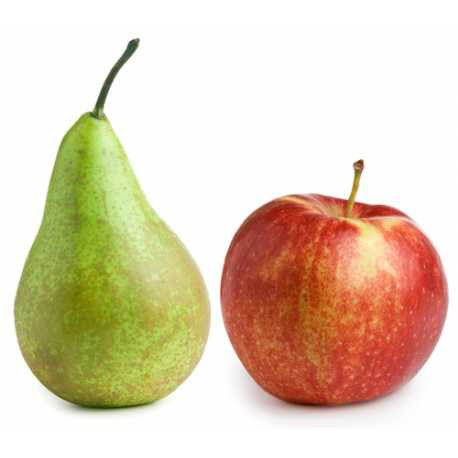 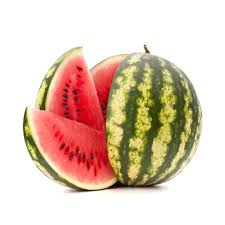 Násobiť výraz číslom znamená vynásobiť týmto číslom každý člen výrazu.
Vynásobte výraz 5b + 4 číslom 2.
   2 . (5b + 4) = 2 . 5b + 2 . 4 = 10b + 8

Vynásobte výraz 3x – 1 číslom 5.
   5 . (3x – 1) = 5 . 3x – 5 . 1 = 15x – 5

Vynásobte výraz 5a – 6 číslom 6.
    6 . (5a – 6) = 6 . 5a – 6 . 6 = 30a – 36
Príklad:
Dá sa zjednodušiť tento výraz: (4x + 6) : 2 ?

     Riešenie:  (4x + 6) : 2 = 4x : 2 + 6 : 2 = 2x + 3

Deliť výraz číslom znamená vydeliť týmto číslom každý člen výrazu.
Počítajte:
Vydeľte výraz 12a – 24 číslom 4.
      (12a – 24) : 4 = 12a : 4 – 24 : 4 = 3a – 6 

Vydeľte výraz 10y + 15x číslom 5.
      (10y + 15x) : 5 = 10y : 5 + 15x : 5 = 2y + 3x

Vydeľte výraz 9 + 12x číslom 3.
      (9 + 12x) : 3 = 9 : 3 + 12x : 3 = 3 + 4x
Príklad:
Strana štvorca má dĺžku a. Aký obvod má štvorec so stranou o 2 jednotky kratšou?
      Riešenie: strana štvorca ....................... a
                      strana menšieho štvorca ..... a – 2
                      obvod: (a – 2) + (a – 2) + (a – 2) + (a – 2) =
                                    = a + a + a + a – 2 – 2 – 2 – 2 = 4a – 8 = 4 . (a – 2)
Každý člen výrazu 4a – 8 je deliteľný číslom 4, preto tento výraz upravíme tak, že číslo 4 napíšeme pred zátvorku a každý člen výrazu v zátvorke ním vydelíme.
Vynímanie pred zátvorku
Najväčšieho spoločného deliteľa všetkých členov výrazu napíšeme (vyjmeme) pred zátvorku.
V zátvorke zostanú členy, ktoré sme týmto deliteľom vydelili.
                                      4a – 8 = 4 . (a – 2)
Riešené príklady:
Upravte výrazy vyňatím najväčšieho spoločného deliteľa pred zátvorku:
      a) 15u + 3                b) 2a – 2               c) 28 – 14x

Riešenie: a) 15u + 3 = 3 . (5u + 1)
                      b) 2a – 2 = 2 . (a – 1)
                      c) spoločného deliteľa budeme hľadať postupne
                           28 – 14x = 7 . (4 – 2x) = 7 . 2 . (2 – x) = 14 . (2 – x)
Vypočítajte:
b) Vydeľte:
c) Vyjmite pred zátvorku najväčšieho spoločného detiteľa:
a) Vynásobte:
18x + 24 =
12 – 9y =
8 + 10z =
16s – 8k =
7 – 42x = 
56x + 48t =
21z + 9u =
27x – 18 =
(28 + 14x) : 7 =
(10 – 8a) : 2 =
(15a + 20) : 5 =
(24 – 18x) : 6 =
(3,6a + 2,7) : 9 =
(100x – 80) : 10 =
(36 – 28x) : 4 =
(53x + 47) : 10 =
3 . (5a – 4) =
2,5 . (s + 10) =
5 . (3x – 8) =
0,7 . (x + 1,4) =
8 . (5 – 2,2a) =
10 . (6a + 1,3) =
9 . (6 – 3a) =
(5x + 8) . 4 =
Ďakujem za pozornosť!